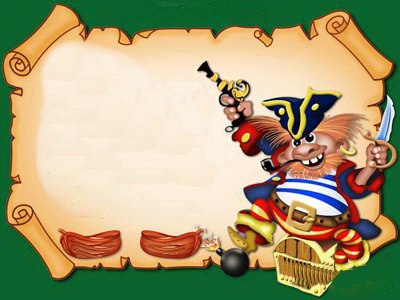 Путешествие на 
остров правильной речи
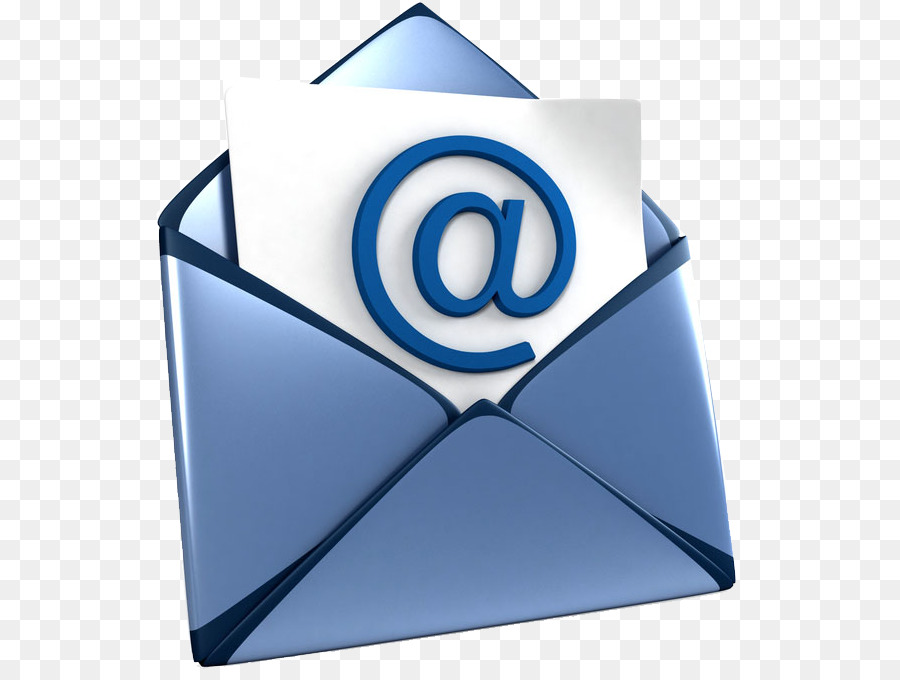 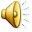 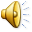 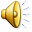 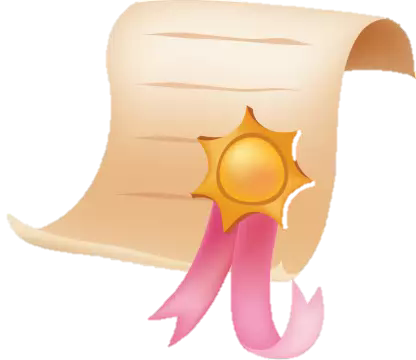 Помогите!  На нашем острове произошла страшная беда. 
	Злой Пират похитил  все звуки речи, и теперь жители нашего острова не могут говорить!  Пират спрятал звуки в свой пиратский сундук. А чтобы найти его, нужно проследовать по пути 
Злого Пирата и 
выполнить задания, 
которые он оставил. 
За выполнение 
каждого задания 
получить буквы. 
Только собрав все 
буквы можно 
узнать код замка,
 открыть сундук и 
освободить звуки..
	.
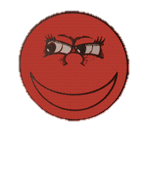 Королева Правильной речи
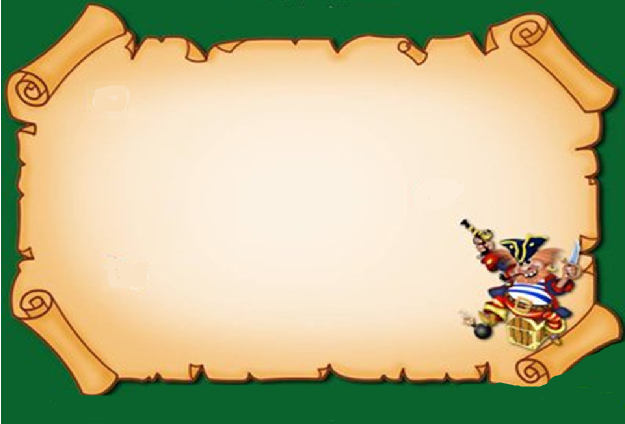 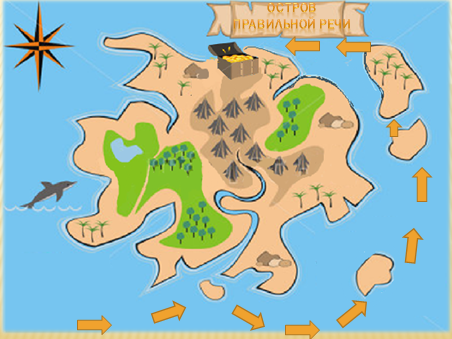 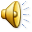 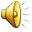 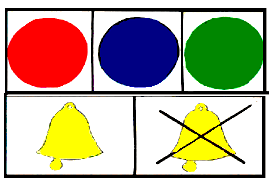 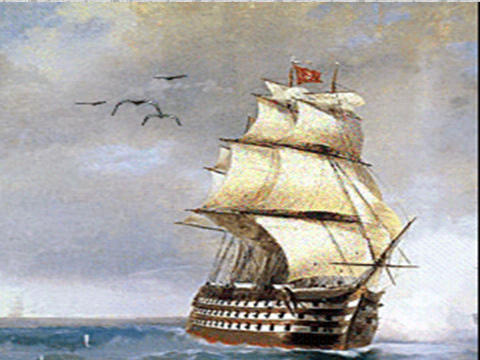 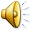 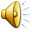 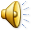 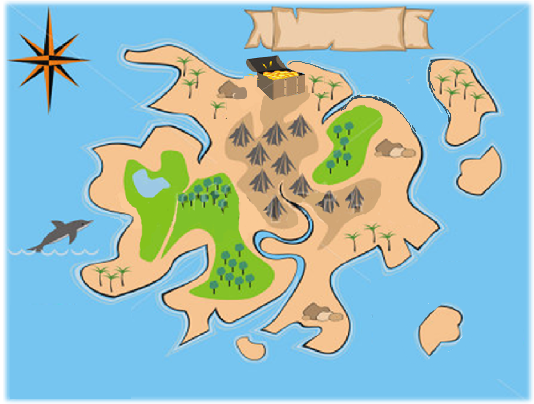 Остров правильной речи
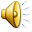 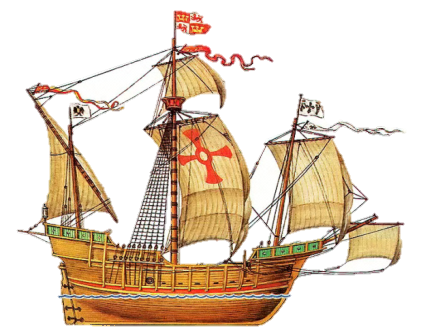 ОСТРОВ ЗАГАДОК
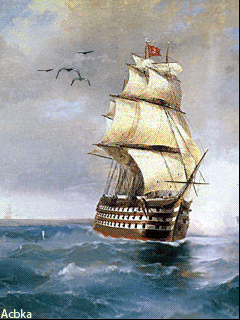 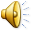 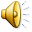 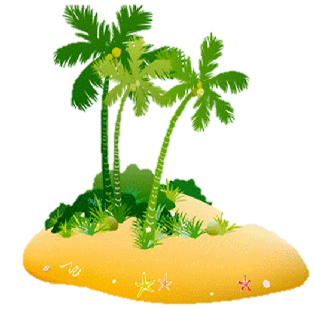 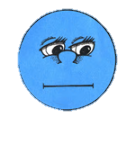 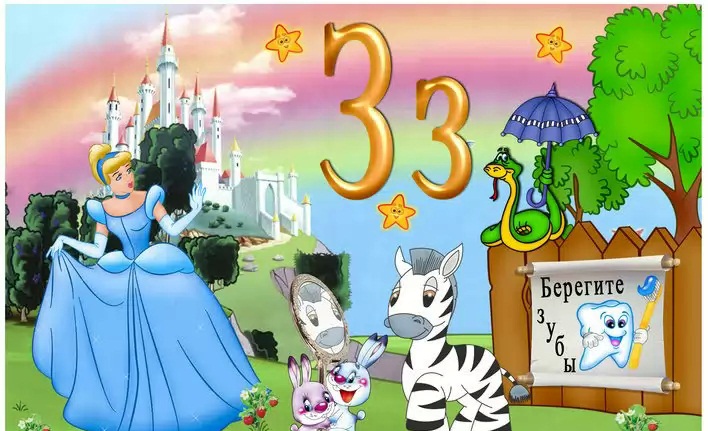 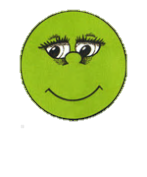 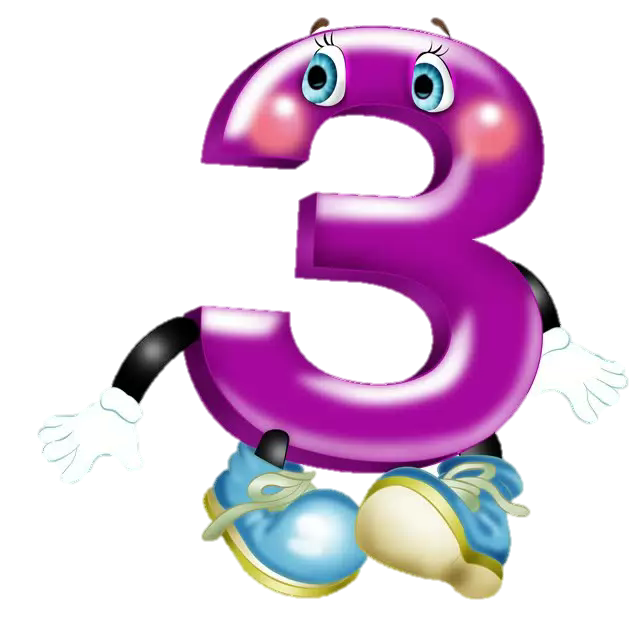 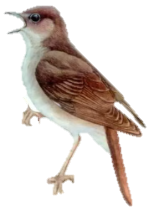 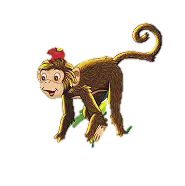 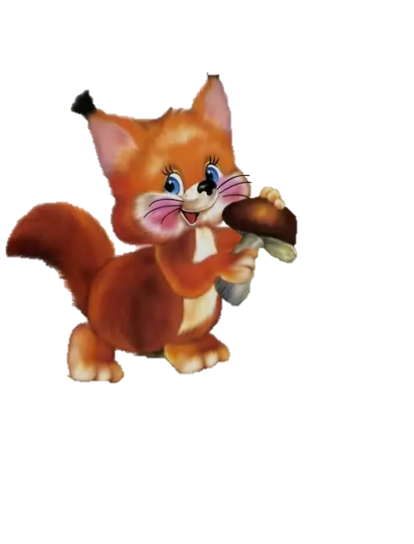 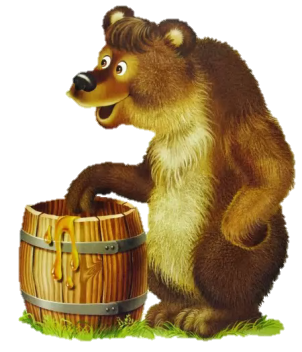 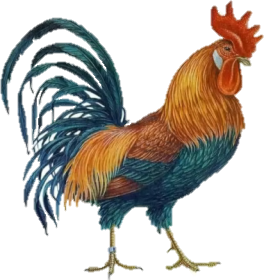 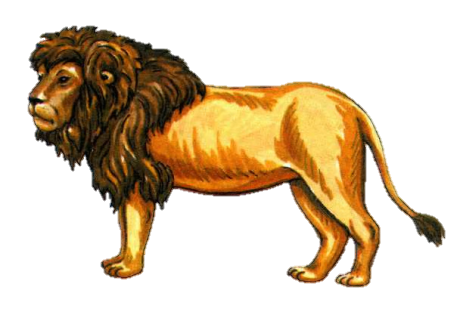 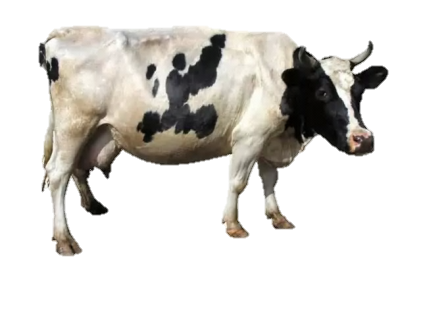 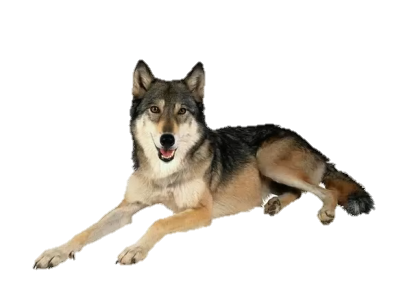 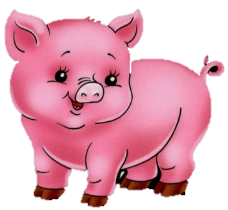 ОСТРОВ  ЗАГАДОК
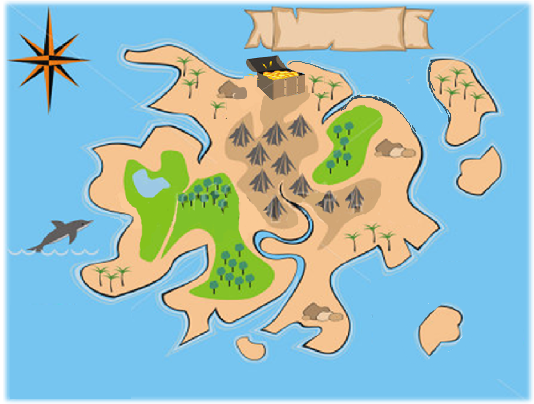 Остров правильной речи
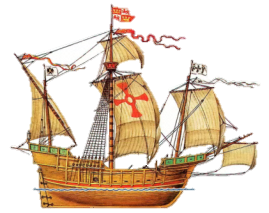 ОСТРОВ Ч ИСТОГОВОРОК
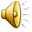 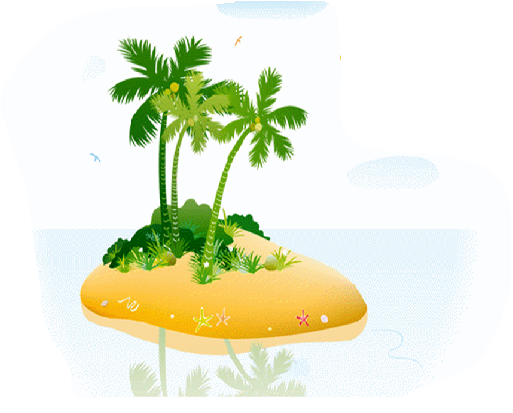 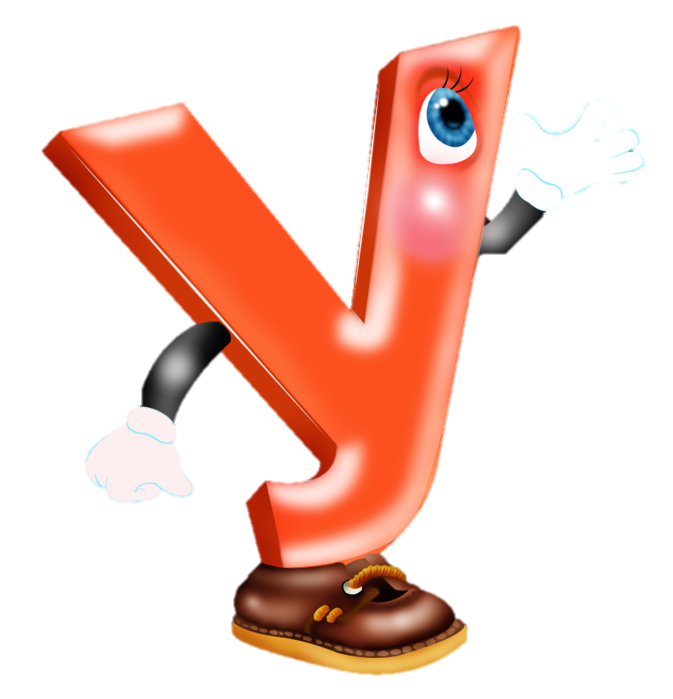 РА – РЯ - РА — начинается игра
РИ – РЫ - РИ – чисто говори
ЛИ – ЛЫ - ЛИ - в море корабли 
ЛА – ЛЯ - ЛА – здесь скала
УРЬ - УР - УРЬ - не боимся бурь.
ШО – СО - ШО - у меня все хорошо.
ЖУ – ЗУ - ЖУ -  я со звуками дружу.
ЩУ – СЮ - ЩУ – я  звуки отыщу.
БРО – БРА - БРО — делайте всегда добро.
РЫ – ЛЫ - РЫ — наступил конец игры.
ОСТРОВ ЧИСТОГОВОРОК
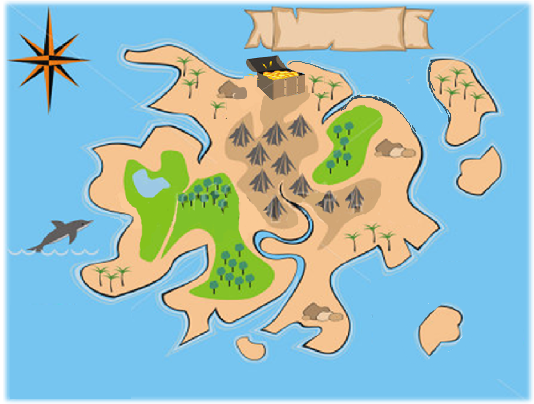 Остров правильной речи
ОСТРОВ ПЕРЕПУТАННЫХ СЛОГОВ
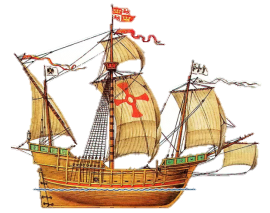 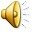 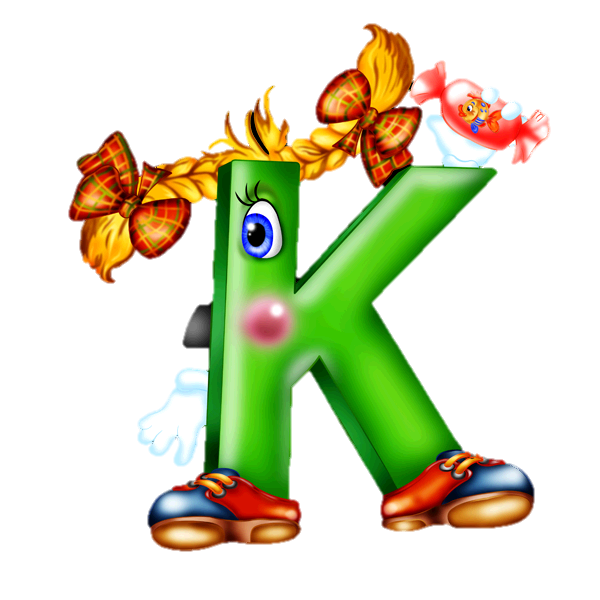 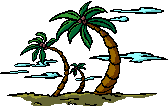 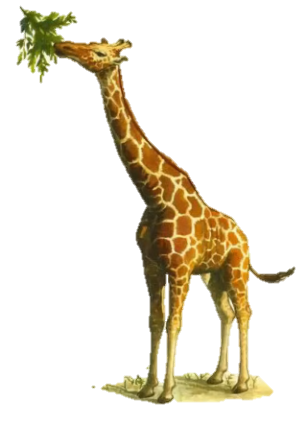 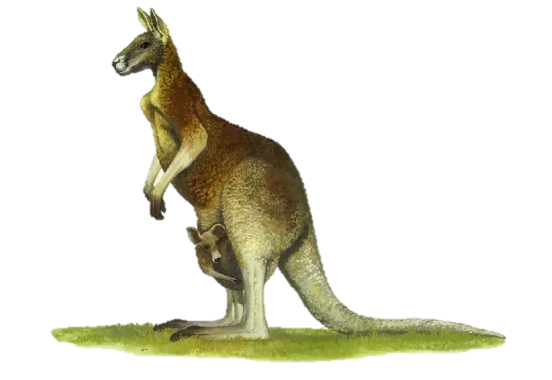 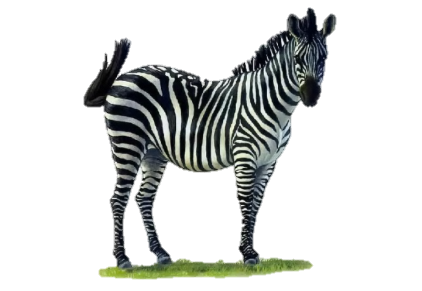 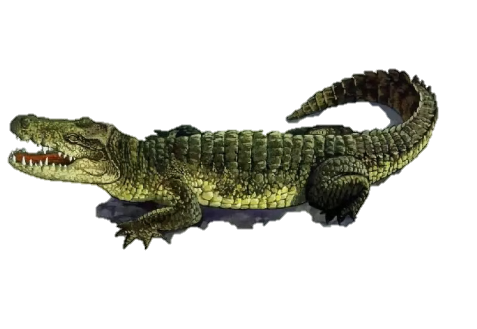 ОСТРОВ ПЕРЕПУТАННЫХ СЛОГОВ
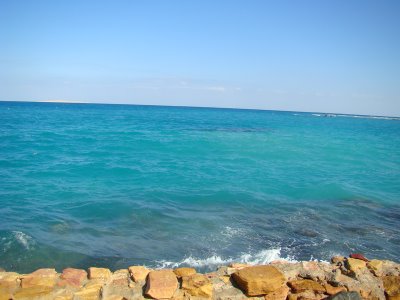 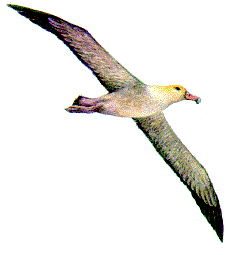 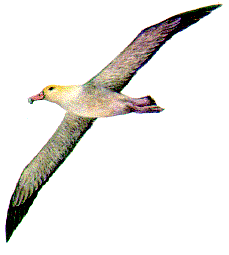 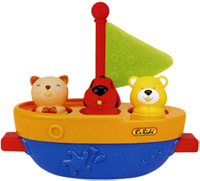 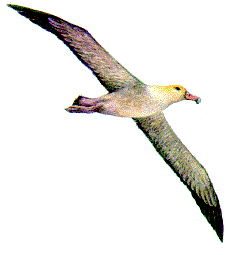 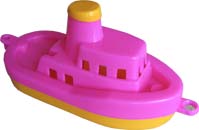 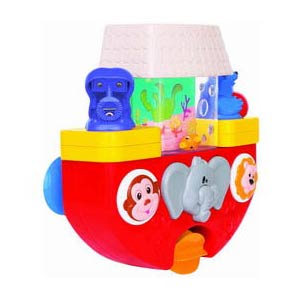 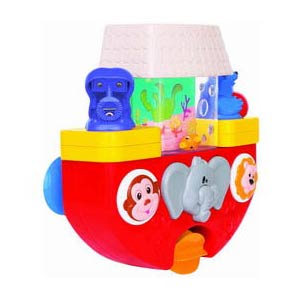 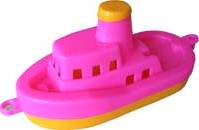 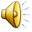 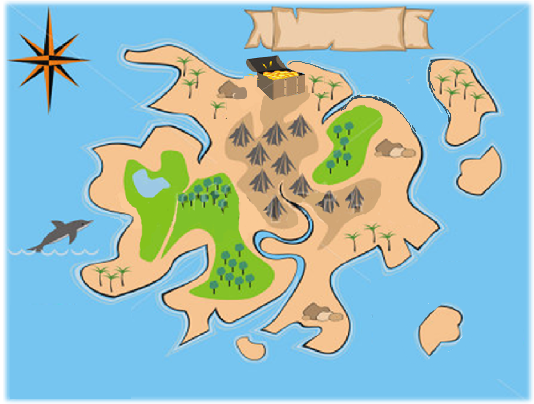 Остров правильной речи
ОСТРОВ НЕПРАВИЛЬНЫХ ПРЕДЛОЖЕНИЙ
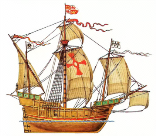 ОСТРОВ ПЕРЕПУТАННЫХ СЛОГОВ
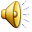 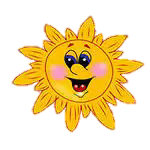 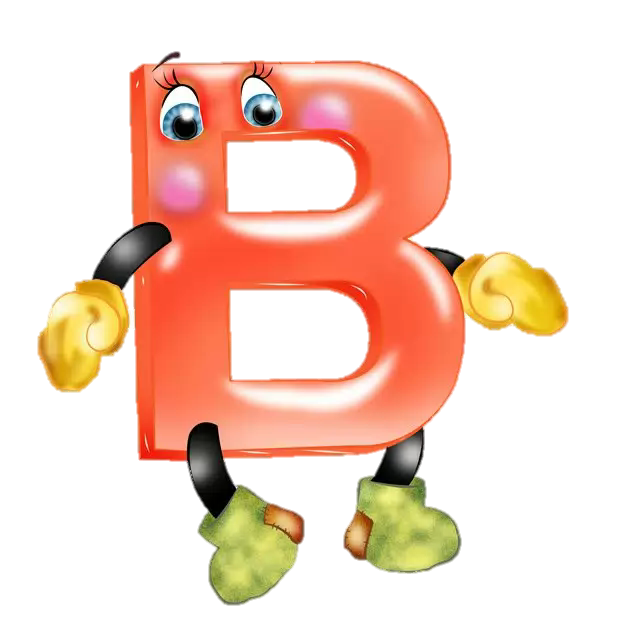 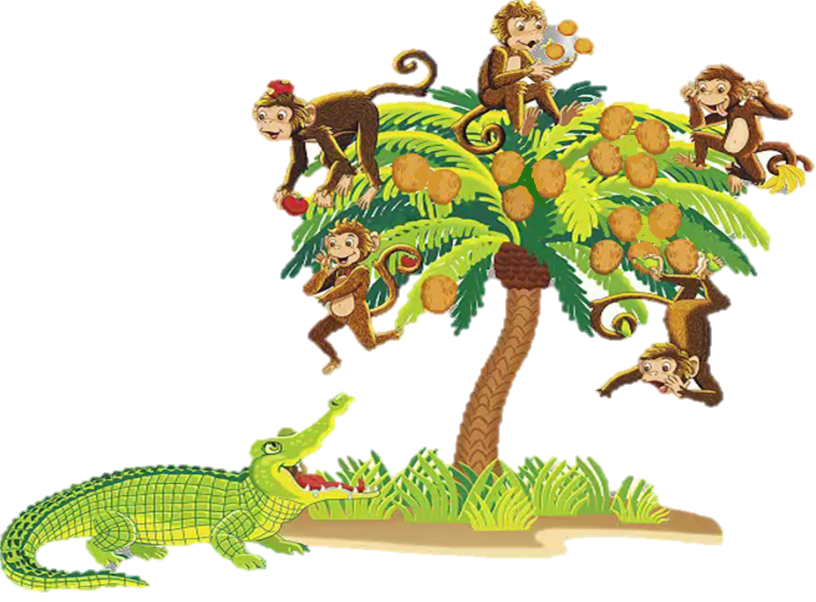 СОЛНЦЕ
ЯРКО
СВЕТИТ
ЛАСКОВОЕ
ЛЮБЯТ
КОКОСЫ
ОБЕЗЬЯНЫ
КРОКОДИЛ
ЛЕЖИТ
НА
ПЕСКЕ
ОСТРВ НЕПРАВИЛЬНЫХ ПРЕДЛОЖЕНИЙ
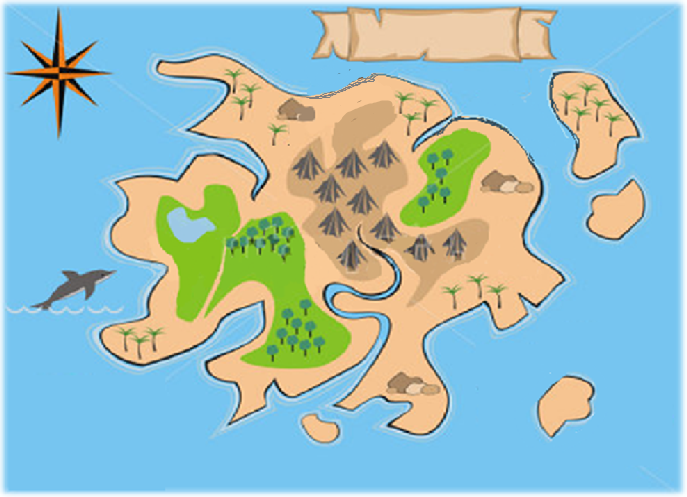 Остров правильной речи
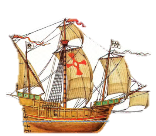 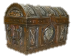 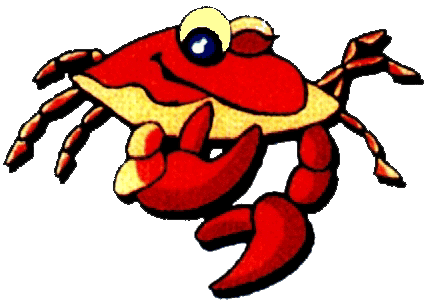 ОСТРОВ НЕПРАВИЛЬНЫХ ПРЕДЛОЖЕНИЙ
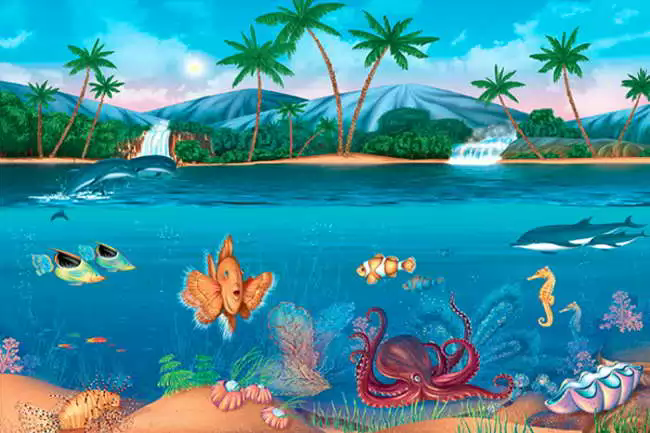 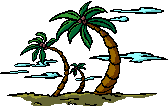 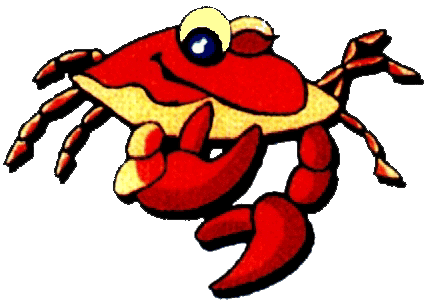 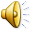 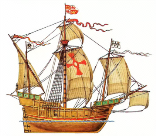 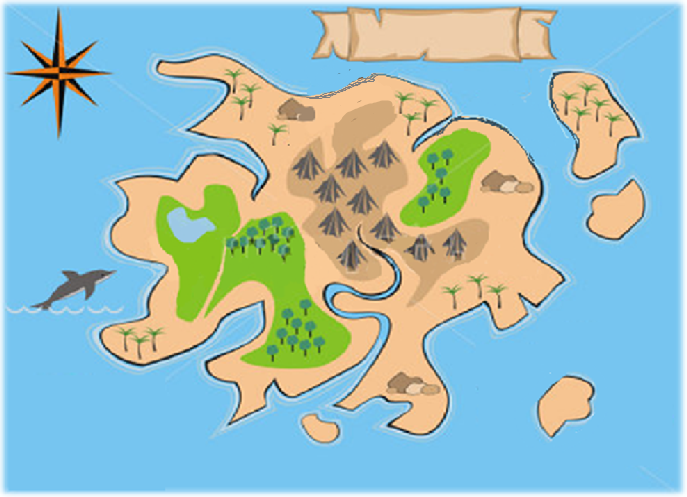 Остров правильной речи
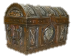 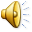 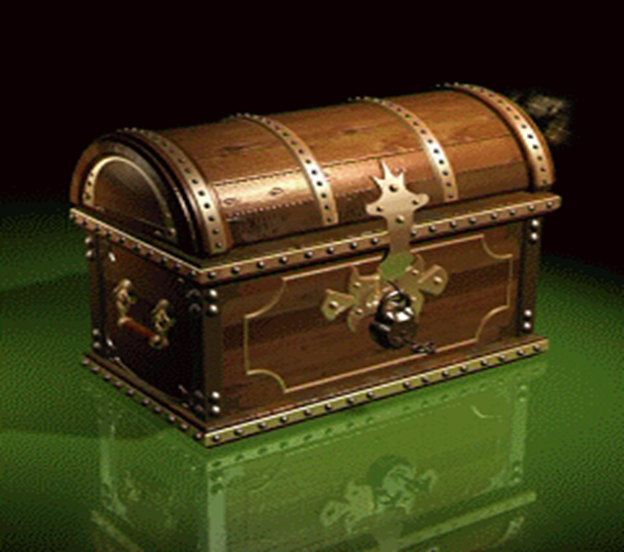 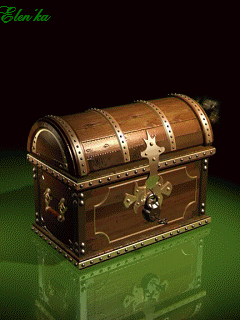 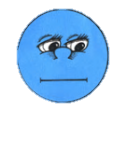 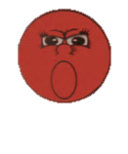 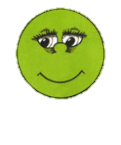 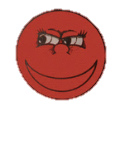 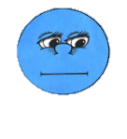 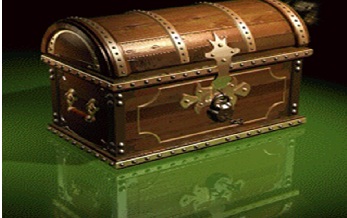 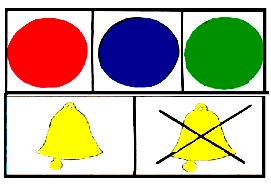 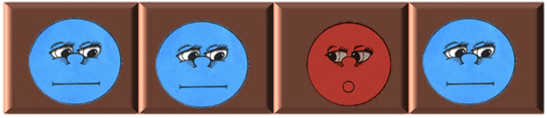 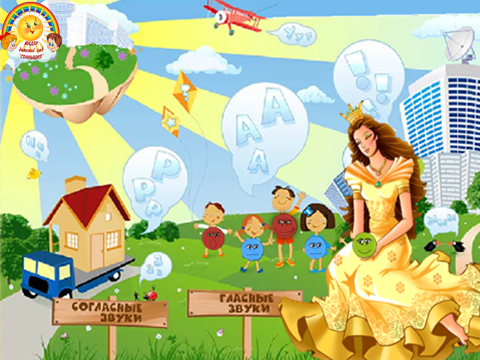 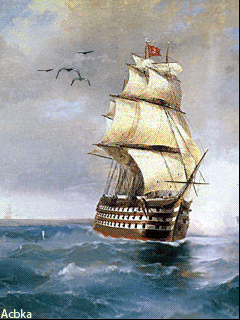 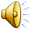 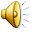 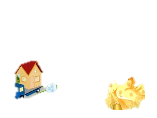 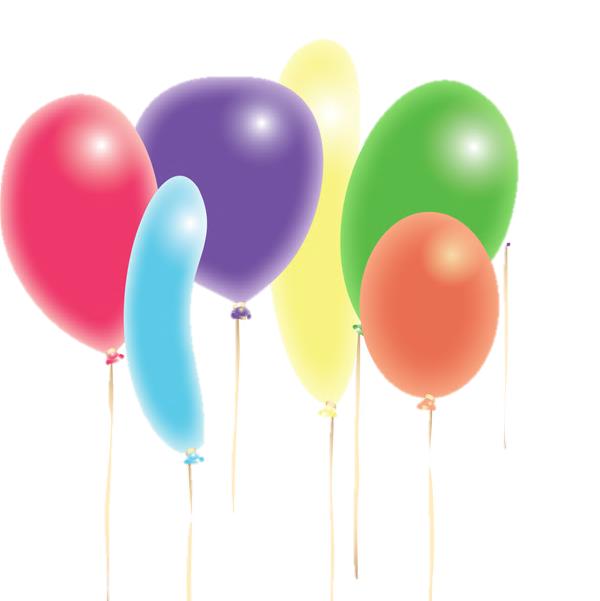